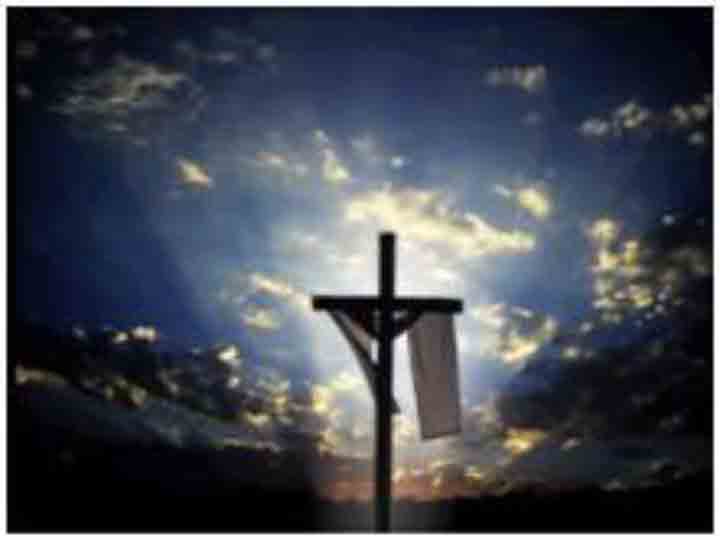 安靜  詞:郊懋柔 / 曲:游智婷
安靜
讓平安入我心
深深知道
祢是我的神
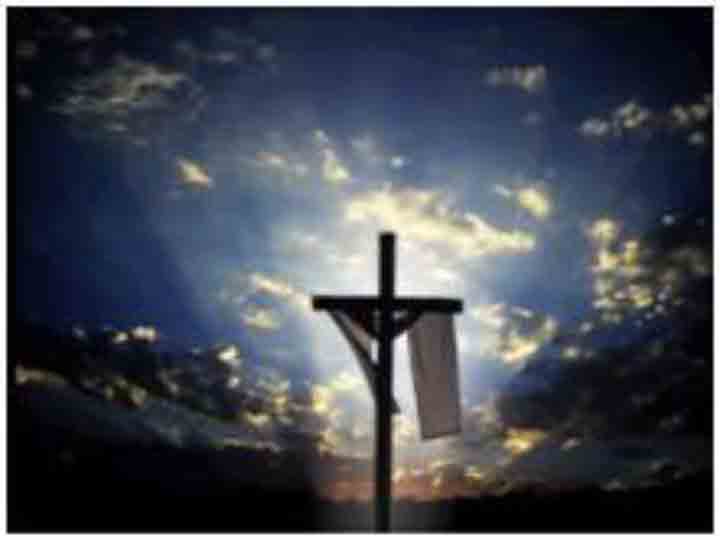 安靜  詞:郊懋柔 / 曲:游智婷
風浪
讓我靈更堅定
在我身旁
祢使風浪平息
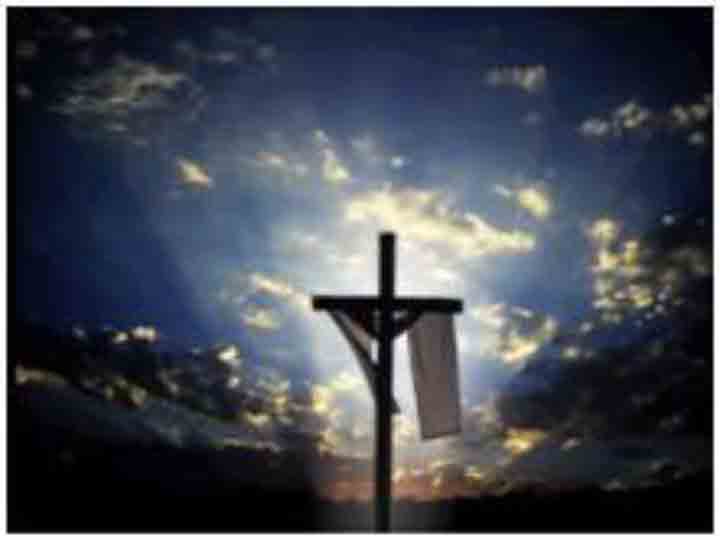 安靜  詞:郊懋柔 / 曲:游智婷
我不害怕
我仍然要敬拜
祢陪我
走向應許之處
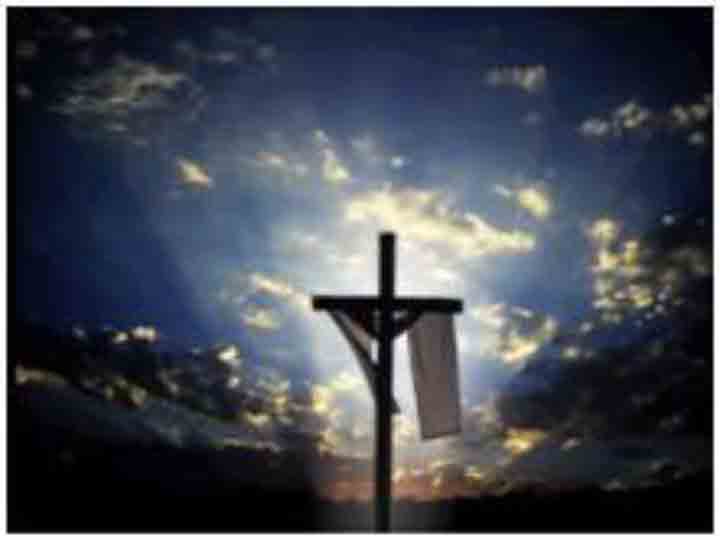 安靜  詞:郊懋柔 / 曲:游智婷
充滿盼望
我一生要敬拜
生命滿有
祢的印記